Política Nacional de Atenção Integral às Pessoas com Doenças Raras
Jaqueline Silva Misael
13 de agosto de 2019
Doenças raras
Doenças raras
8.000 doenças raras
Doenças raras
80% de origem genética
Doenças raras
20% de origem ambiental
Doenças raras
Acometem até 65 pessoas em cada 100.000 pessoas
Manifestações relativamente frequentes podem simular doenças comuns, dificultando o diagnóstico
Causam sofrimento para os pacientes e familiares
Muitas não possuem cura
Necessitam de acompanhamento clínico
Legislação vigente
Portaria GM/MS nº 199/20141
	Política Nacional de Atenção Integral às Pessoas com Doenças Raras
	Diretrizes para Atenção Integral às Pessoas com doenças raras no âmbito do Sistema Único de Saúde (SUS)

Lei nº 13.693/2018
	Instituiu o dia nacional de doenças raras, devendo ser celebrado, anualmente, no último dia do mês de fevereiro
Política Nacional de Atenção Integral às Pessoas com Doenças Raras
Objetivo
	Reduzir a mortalidade, contribuir para a redução da morbimortalidade e das manifestações secundárias e melhor a qualidade de vida das pessoas, por meio de ações de promoção, prevenção, detecção precoce, tratamento oportuno, redução de incapacidade e cuidados paliativos
Política Nacional de Atenção Integral às Pessoas com Doenças Raras
Princípios
Atenção humanizada e centrada nas necessidades das pessoas
Reconhecimento da doença rara e da necessidade de oferta de cuidado integral
Promoção do respeito às diferenças e aceitação de pessoas com doenças raras, com enfrentamento de estigmas e preconceitos
Garantia de acesso e de qualidade dos serviços, ofertando cuidado integral e atenção multiprofissional
Articulação intersetorial e garantia de ampla participação e controle social
Incorporação e uso de tecnologias a partir do processo de avaliação e aprovação pela Comissão Nacional de Incorporação de Tecnologias no SUS (CONITEC) e Protocolos Clínicos e Diretrizes Terapêuticas (PCDT)
Promoção da acessibilidade das pessoas com doenças raras a edificações, mobiliário, espaços e equipamentos urbanos
Política Nacional de Atenção Integral às Pessoas com Doenças Raras
Eixos estruturantes
Doenças raras de origem não genética
Doenças raras de origem genética
Anomalias congênitas e manifestação tardia
Deficiência intelectual
Erros inatos do metabolismo
Infecciosas
Inflamatórias
Autoimunes
Outras
Política Nacional de Atenção Integral às Pessoas com Doenças Raras
Estruturação da linha de cuidado
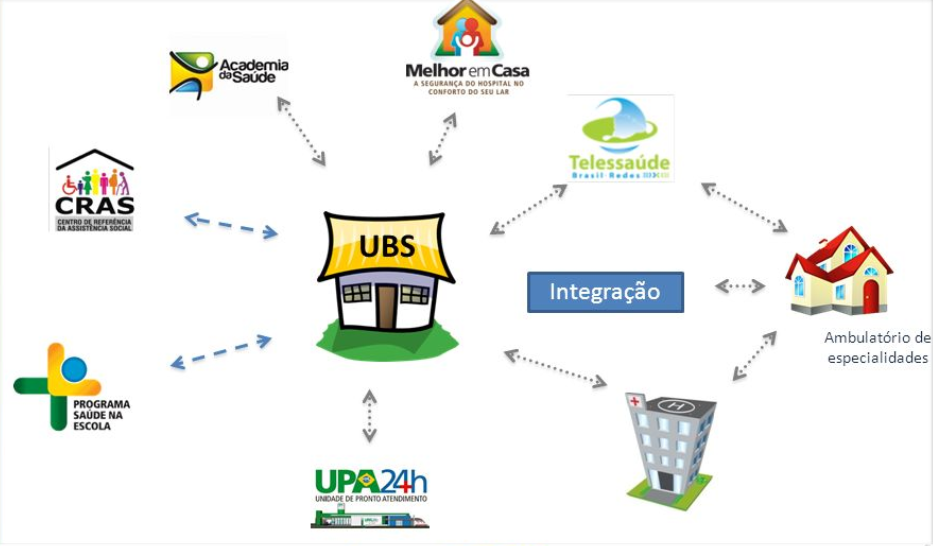 Política Nacional de Atenção Integral às Pessoas com Doenças Raras
Estruturação da linha de cuidado
Atenção Primária
Responsável pela coordenação do cuidado e por realizar a atenção contínua da população que está sob sua responsabilidade, além de ser a porta de entrada prioritária do usuário na rede
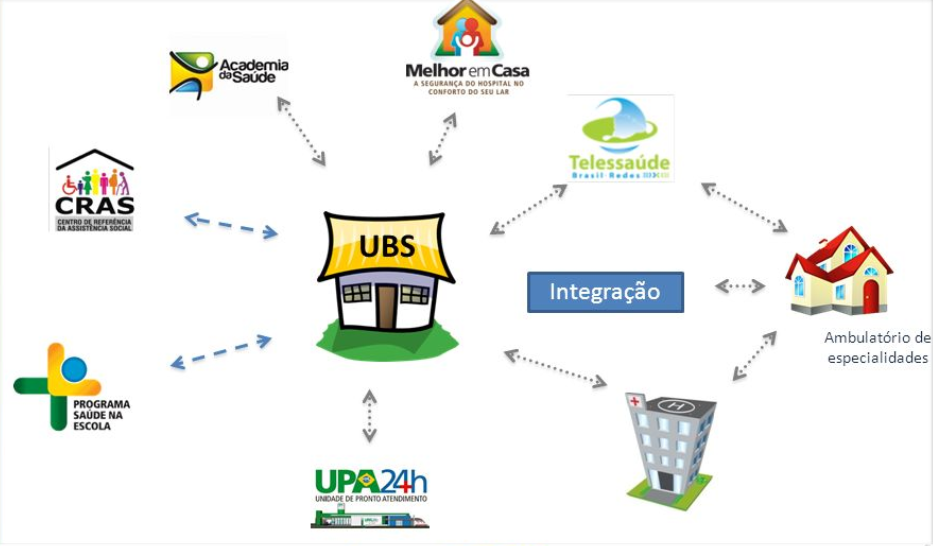 Política Nacional de Atenção Integral às Pessoas com Doenças Raras
Estruturação da linha de cuidado
Atenção Especializada
Composta pelo conjunto de pontos de atenção para a realização de ações e serviços de urgência, ambulatorial especializado e hospitalar, apoiando e complementando os serviços da atenção primária de forma integral, resolutiva e em tempo oportuno
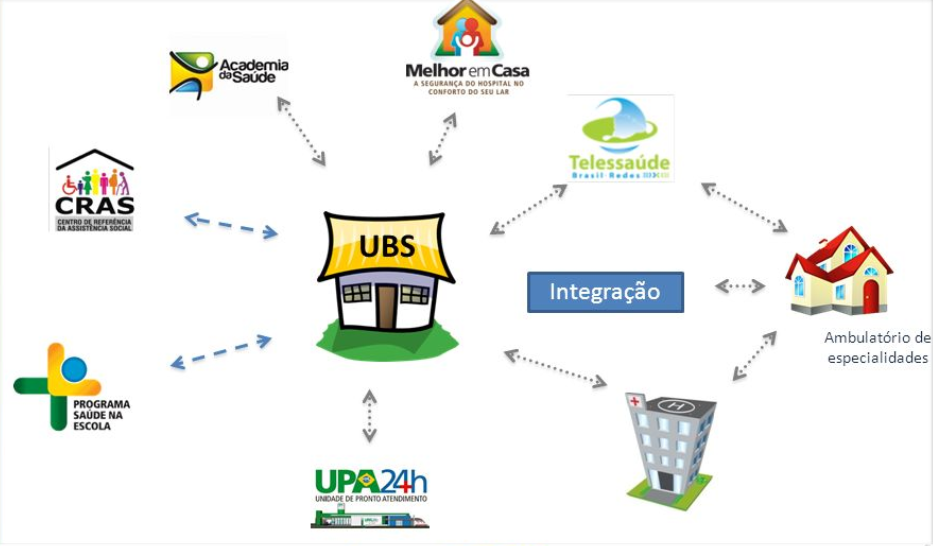 Política Nacional de Atenção Integral às Pessoas com Doenças Raras
Estruturação da linha de cuidado
Atenção Especializada
Serviço de Atenção Especializada em Doenças Raras
Serviço de Referência em Doenças Raras
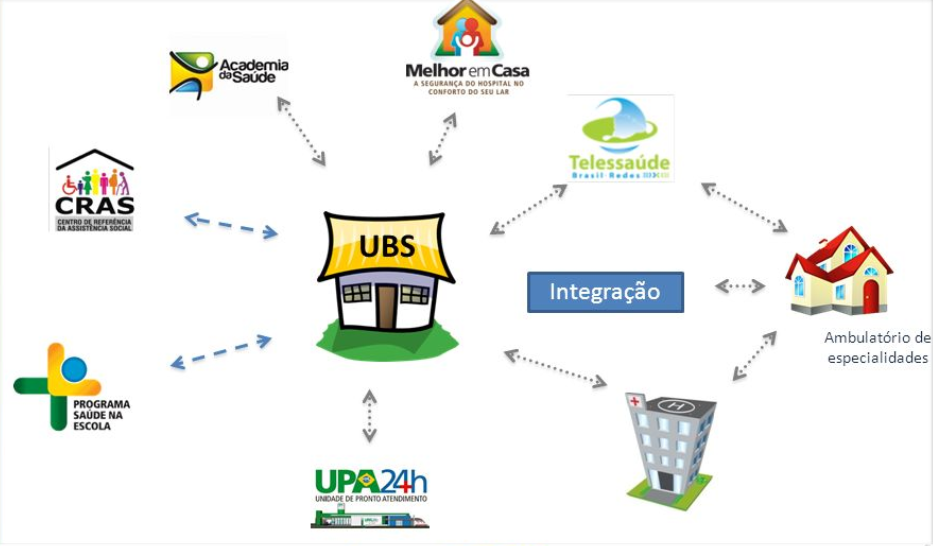 Política Nacional de Atenção Integral às Pessoas com Doenças Raras
Financiamento
Ressarcimento por procedimentos
Assistência farmacêutica
	Custeio mensal
		R$ 11.650,00 (por equipe para o Serviço de Atenção Especializada)
		R$ 41.480,00 (por equipe para o Serviço de Referência)
Política Nacional de Atenção Integral às Pessoas com Doenças Raras
Principais desafios
Dados epidemiológicos
Tratamento/acompanhamento específicos e adequados às necessidades dos pacientes
Acompanhamento multiprofissional
Educação permanente
Diagnóstico precoce
Ministério da SaúdeSecretaria de Atenção Especializada à SaúdeDepartamento de Atenção Especializada e Temática
Coordenação Geral de Atenção Especializadacgae@saude.gov.br